Basismodule 1: Verwondering
Doelen van deze module
Je kan opnoemen met welk materiaal de biomeiler is opgevuld.
Je kan het begrip gft-afval verklaren en hiervan enkele voorbeelden geven.  
Je weet welke materialen thuishoren op de composthoop en welke materialen niet mogen worden toegevoegd aan de composthoop.  
Je kan het begrip ‘organisch’ in eigen woorden verklaren.  
Je kan enkele voordelen en voorbeelden geven waarom composteren nuttig is.  
Je kan het composteringsproces in eigen woorden beschrijven.  
Je kan het begrip compost in eigen woorden verklaren.  
Je kan in eigen woorden verklaren waarom ‘compost heater’ een synoniem is voor ‘biomeiler’.
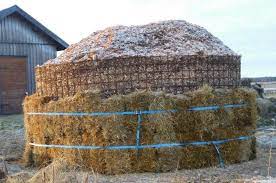 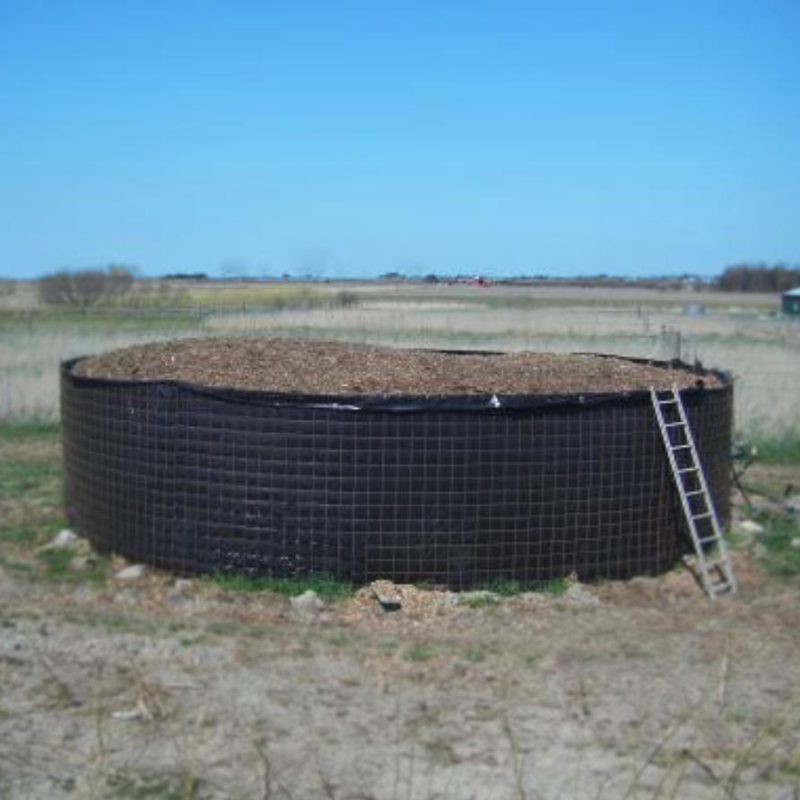 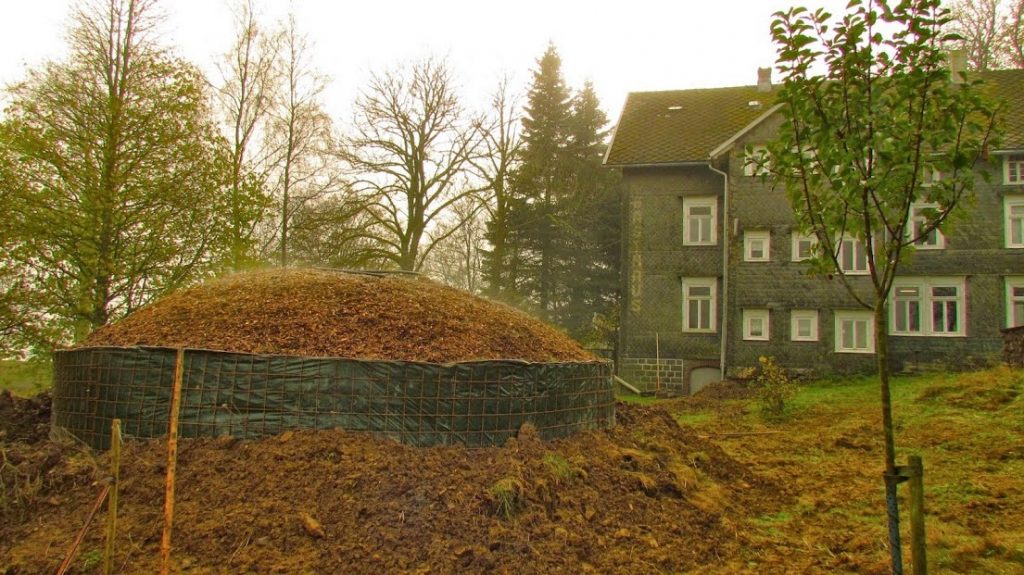 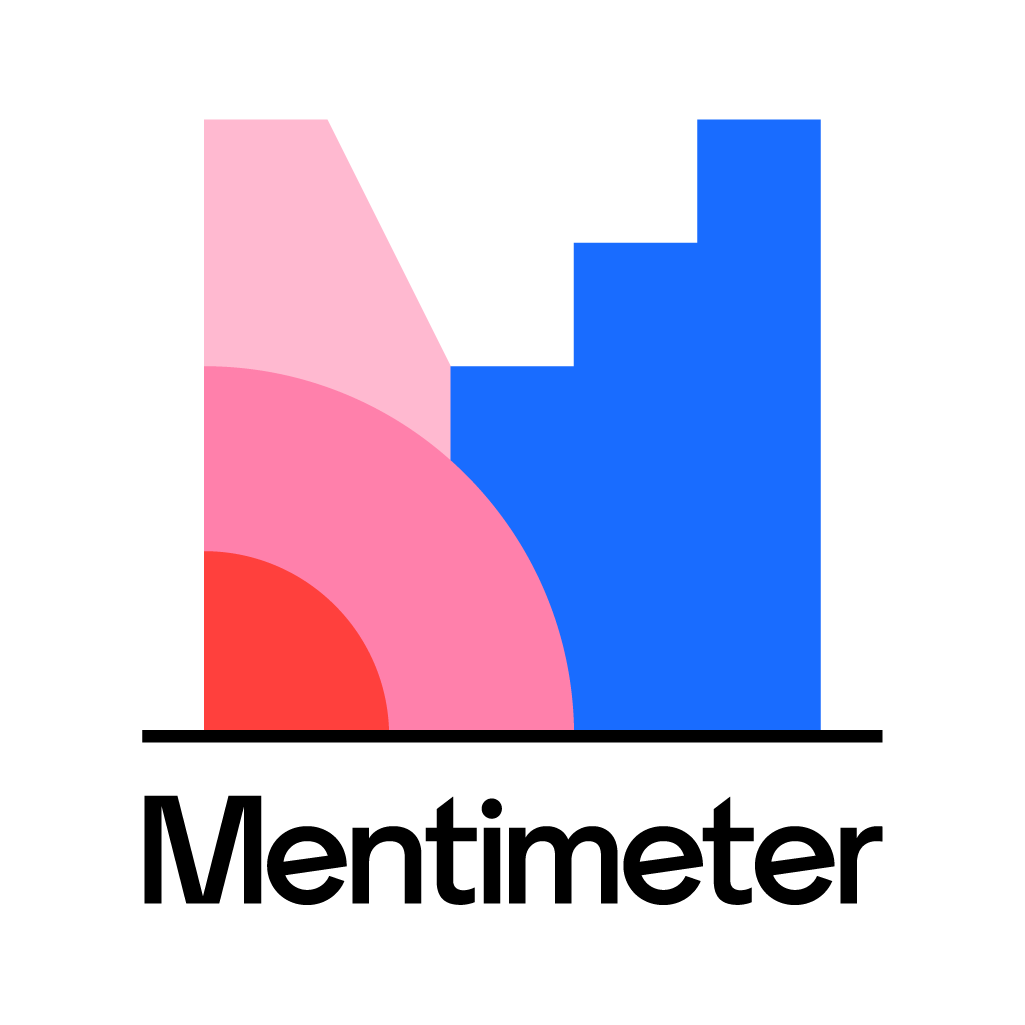 Oefening 2: Waaraan denk jij bij het woord biomeiler?
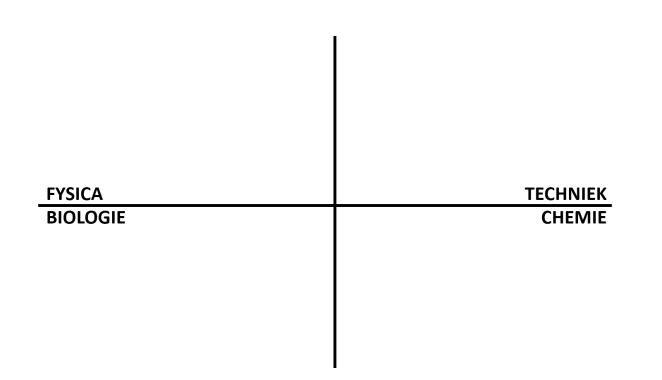 Oefening 3: Wat zit er in de biomeiler?
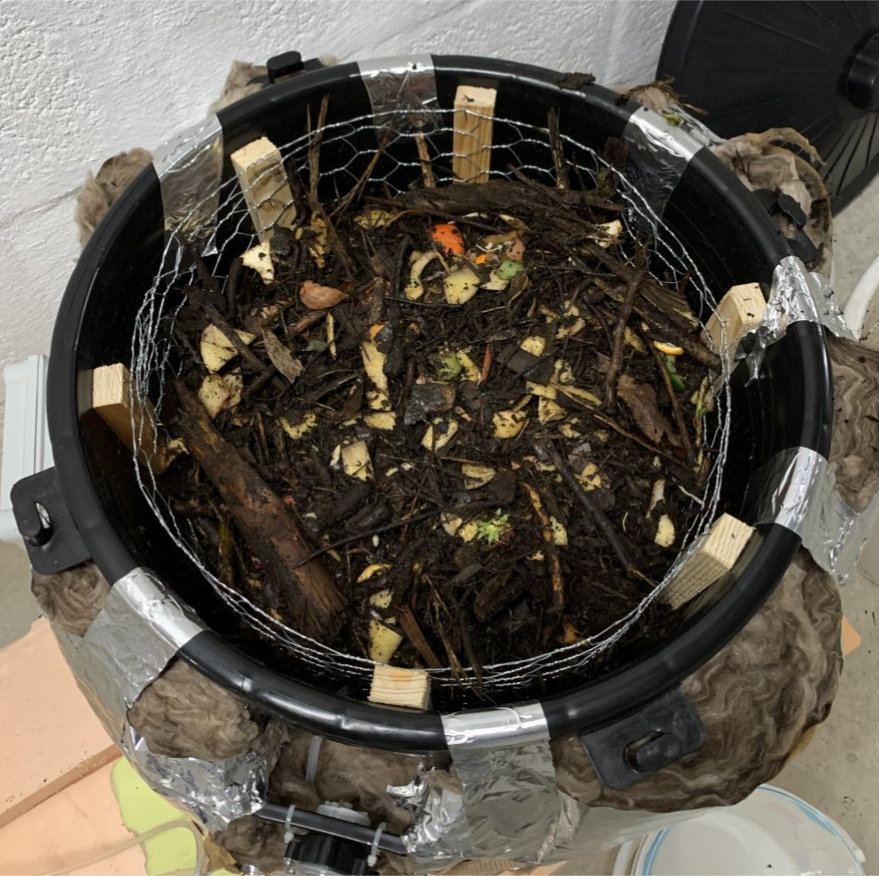 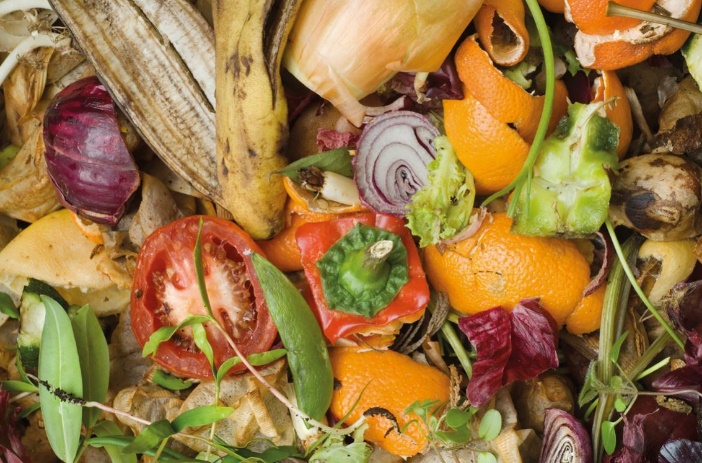 Banaanschil, ui, tomaat, paprika… Afval van groenten en fruit.
30%
Houtsnippers
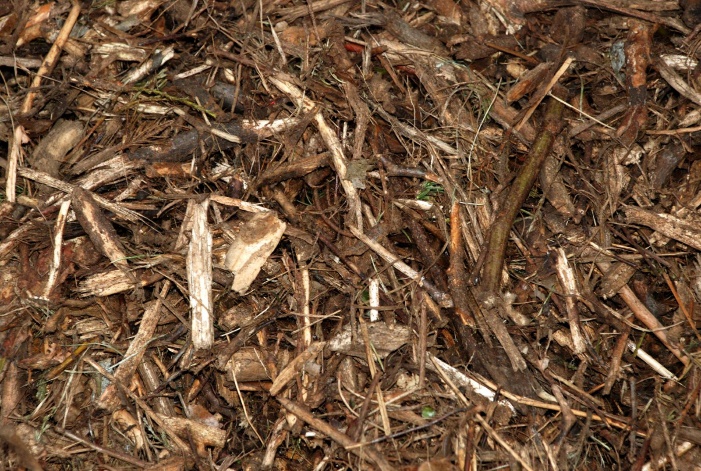 70%
Oefening 4:Waarom wordt deze verhouding gebruikt voor het opvullen van de biomeiler?
Er moeten veel houtsnippers aanwezig zijn omdat de houtsnippers voor zuurstof zorgen. 
Indien er minder houtsnippers worden toegevoegd, moeten er andere maatregelen genomen worden om zuurstof in de composthoop te brengen.
Oefening 5: Waarvoor staat gft? Geef ook telkens een voorbeeld.
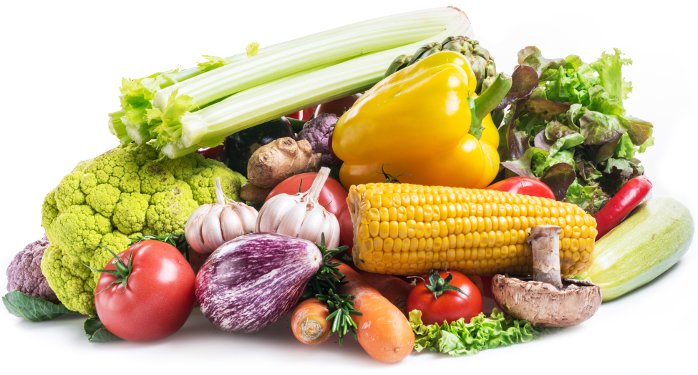 groenten
Sla, tomaten, prei, bloemkool… 

fruit
Appel, peer, appelsien, banaan, kiwi…

tuinafval
Gras, bladeren, haagscheersel, snoeiafval…
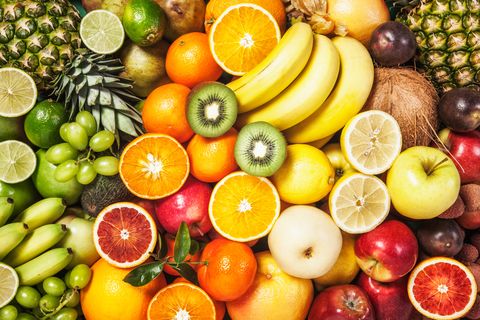 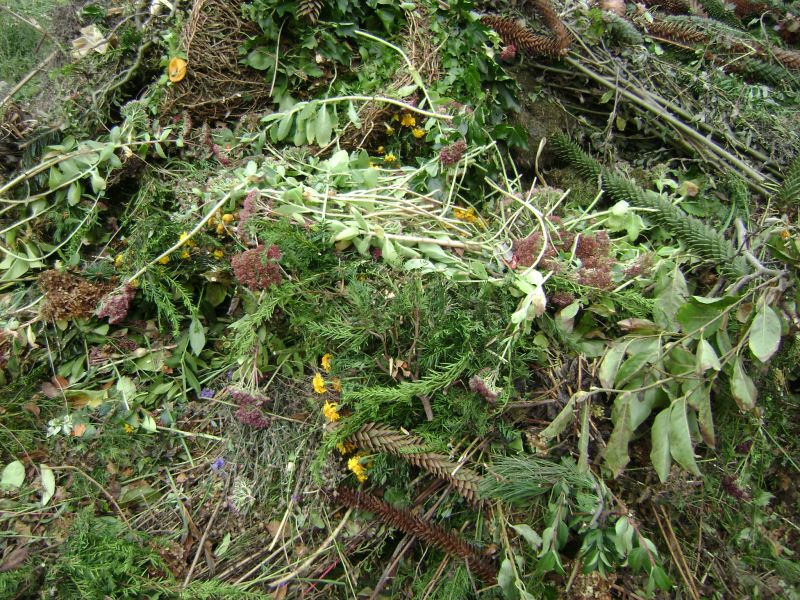 Oefening 6: Wat hoort er thuis op de composthoop en wat niet?
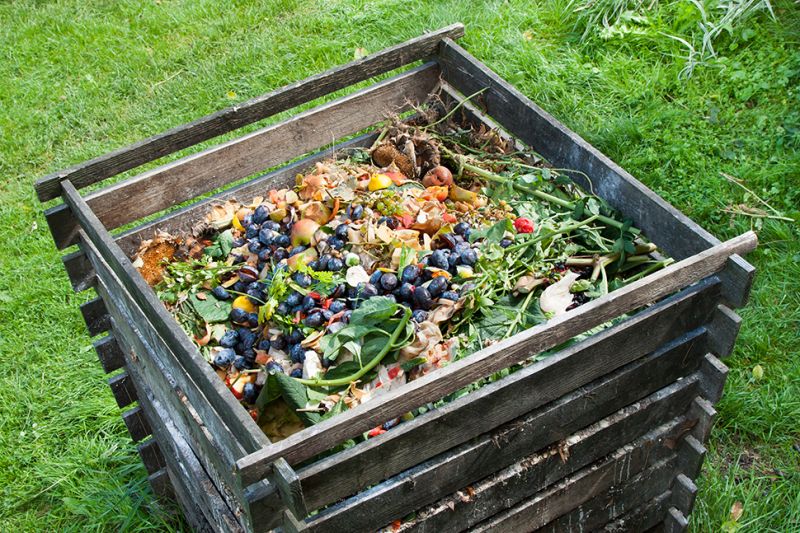 Oefening 7: Organisch is de vertaling van 'organic'.
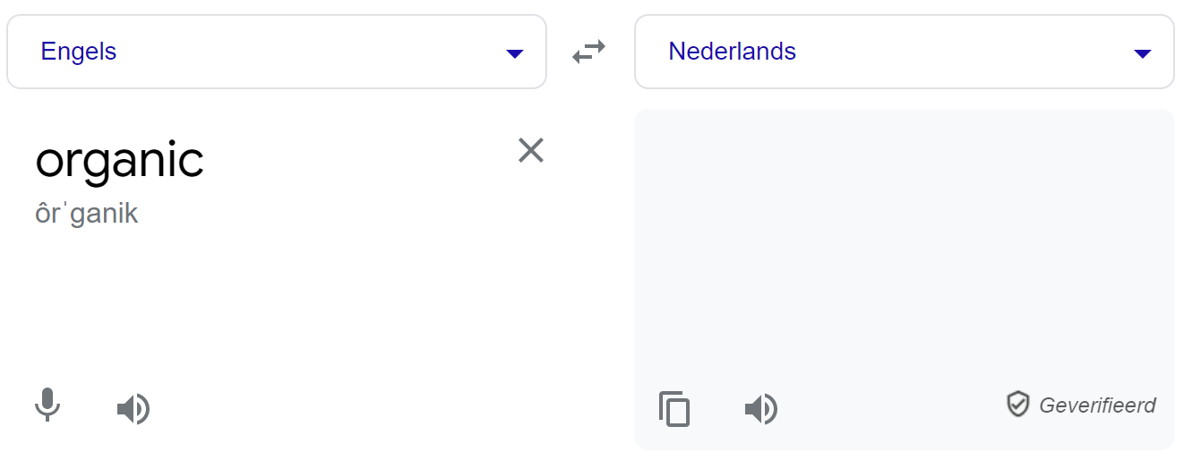 Biologisch
Oefening 7: Organisch is de vertaling van 'organic'.
B) Geef enkele voorbeelden van organische materialen.
Bladeren, groentenafval, fruitvliegjes…
C) Is al het materiaal ‘organisch’? Verklaar. 
Neen, niet al de materialen zijn afkomstig van ‘iets levends’.
D) Welk element komt altijd voor in organische stoffen? Zet een kruisje in de juiste kolom. 

E) Hoe kunnen deze elementen symbolisch weergeven? 
Zuurstof = O, Koolstof = C en waterstof = H
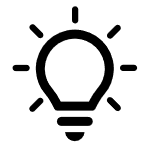 Besluit:
In onze biomeiler zitten dus 30% organische materiaal en 70% houtsnippers. 





Organisch is de vertaling van 'organic', wat biologisch in het Engels betekent. Aan de andere kant betekent organisch in het Nederlands letterlijk 'voortgekomen uit iets levends'.
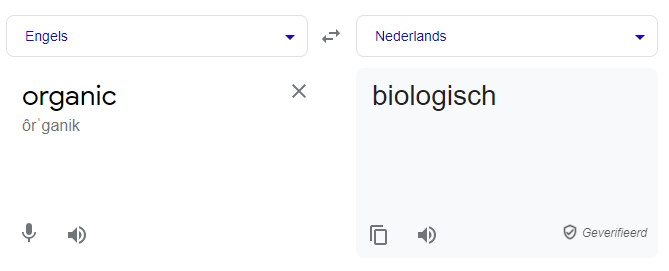 Waarvoor is compost nuttig?
Wat zijn de voordelen van composteren?
Het bespaart een grote stroom aan afval. 
Het verbetert de bodemstructuur van je tuin. 
Je verreikt met composteren zeer goedkope meststof.
…
Waarom is composteren nuttig?
Compost zorgt voor een goede bodemstructuur. 
Compost zit boordevol voeding. 
Goede meststof voor je tuin.
…
Wat is composteren?
Wat is composteren?
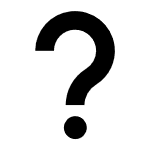 Blijft het materiaal onveranderd na composteren? Vind je het materiaal ongewijzigd terug? 

Wat denk je dat er gaat gebeuren? Kruis de bewerkingen aan die jij denkt dat correct zijn.

Benodigdheden: gft-afval en gecomposteerd gft-afval 

Werkwijze: Bestudeer gft-afval en gecomposteerd gft-afval.
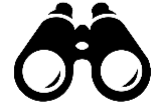 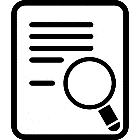 Wat is composteren?
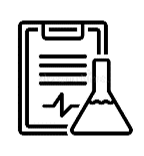 Beschrijf wat je waarneemt. Kijk naar de kleuren, de vorm, de structuur, de geur… Wat is er veranderd aan het gft-afval na composteren?
De kleuren van het gft-afval vinden we niet meer terug in het gecomposteerd gft-afval. Ook de vormen vinden we niet meer hetzelfde terug.
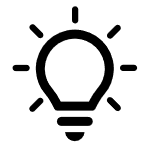 Besluit:
Als het organisch materiaal volledig gecomposteerd is, vind je het                    					(doorstreep wat niet past) in zijn oorspronkelijke vorm. Het wordt omgezet in een andere stof: er vindt een                     plaats.
niet meer terug/terug
stofomzetting
Wat is nu eigenlijk compost?
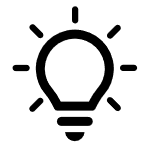 Wat is nu eigenlijk compost?
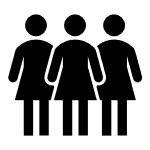 Compost is een humusproduct dat ontstaat door gedeeltelijke afbraak van plantaardige en dierlijke materialen. De plantaardige en dierlijke resten worden omgevormd tot compost door inwerking van allerlei micro-organismen (bacteriën en schimmels) en door wormen.
Compostheater
Ga op zoek naar de vertaling van het Engelse woord ‘heater’.
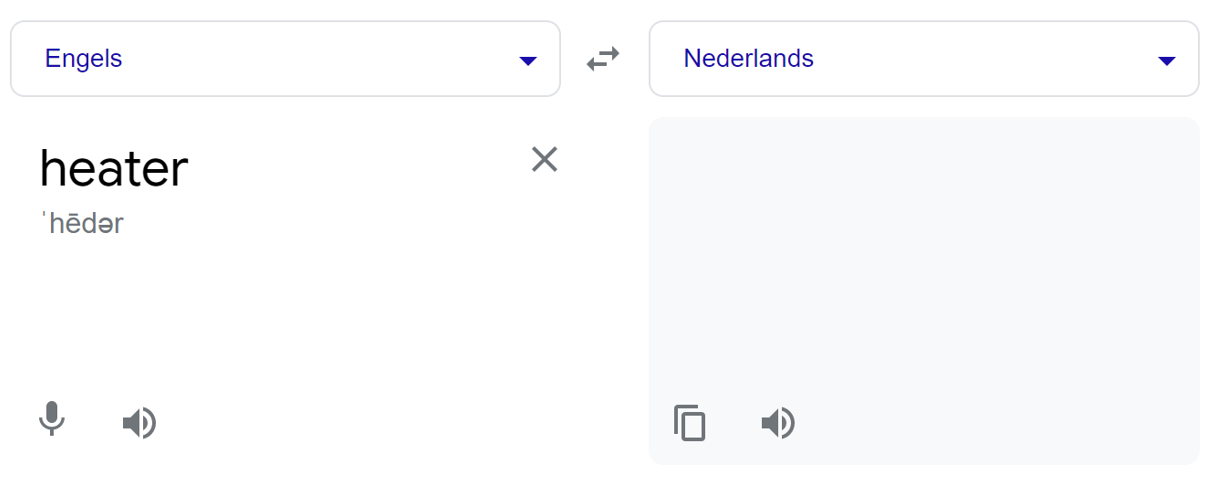 Verwarming
Compostheater
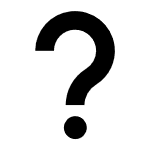 Verschilt de buitentemperatuur van de temperatuur in de composthoop? 

Kruis de bewering aan dat volgens jou juist is. 

Benodigdheden: composthoop en thermometer 

Werkwijze: zie werkbundel
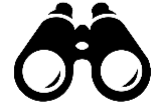 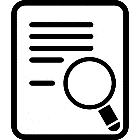 Compostheater
Vul in. 
De gemeten buitentemperatuur is gelijk aan _____________ °C. 
De gemeten temperatuur in de composthoop is gelijk aan _____________ °C.
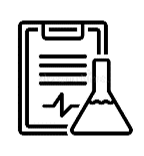 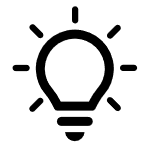 Besluit:
Doorstreep wat niet past. 
De buitentemperatuur is                                              de temperatuur in de biomeiler. 



Wie of wat zorgt voor de warmte in de compostheater? Deze onderzoeksvraag wordt later nog beantwoord.
lager dan/hoger dan/gelijk aan
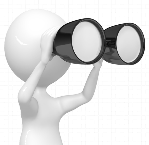 Extra oefening: Hoe kan je zelf composteren?
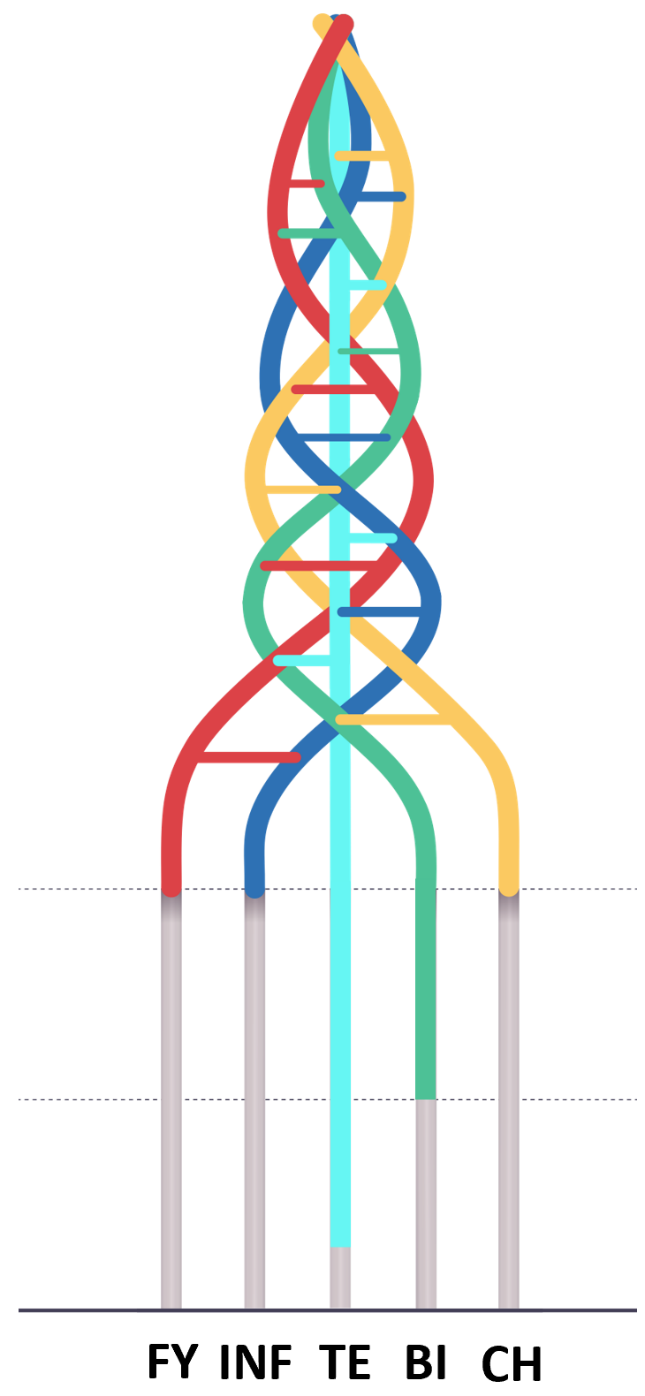